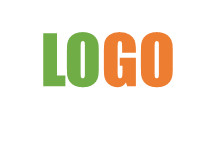 请在此处添加公司
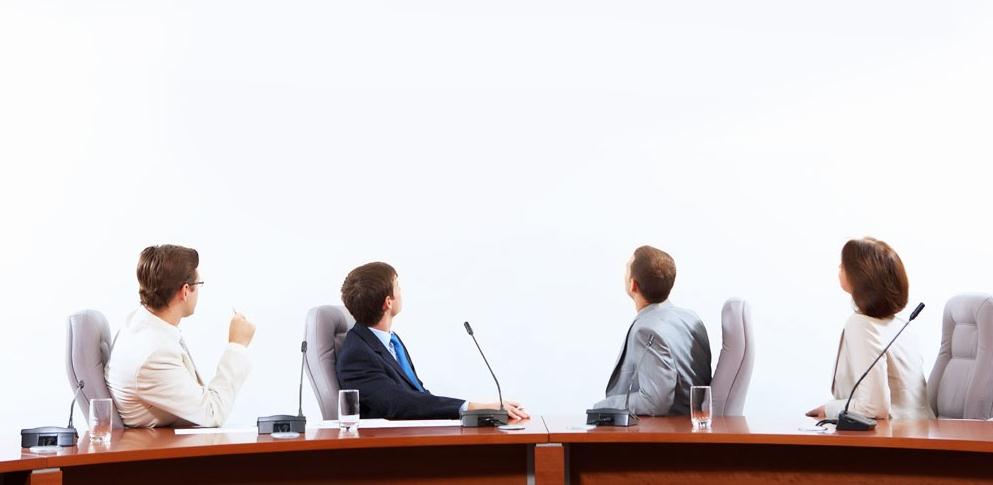 2019
年终总结新年计划PPT
框架完整PPT模板，适用于年终总结、新年计划、工作汇报等
这里可以输入公司/团队名称
LOGO
目录
CONTENTE
就是在此添加标题内容文本
01
就是在此添加标题内容文本
02
就是在此添加标题内容文本
03
就是在此添加标题内容文本
04
LOGO
就是在此添加标题内容文本
01
单击此处添加标题文本内容
在此添加关键字
在此添加关键字
Lorem ipsum dolor sit amet, consectetuer adipiscing elit. Maecenas porttitor congue massa.
Lorem ipsum dolor sit amet, consectetuer adipiscing elit. Maecenas porttitor congue massa.
在此添加关键字
在此添加关键字
Lorem ipsum dolor sit amet, consectetuer adipiscing elit. Maecenas porttitor congue massa.
Lorem ipsum dolor sit amet, consectetuer adipiscing elit. Maecenas porttitor congue massa.
产品介绍 Product introduction
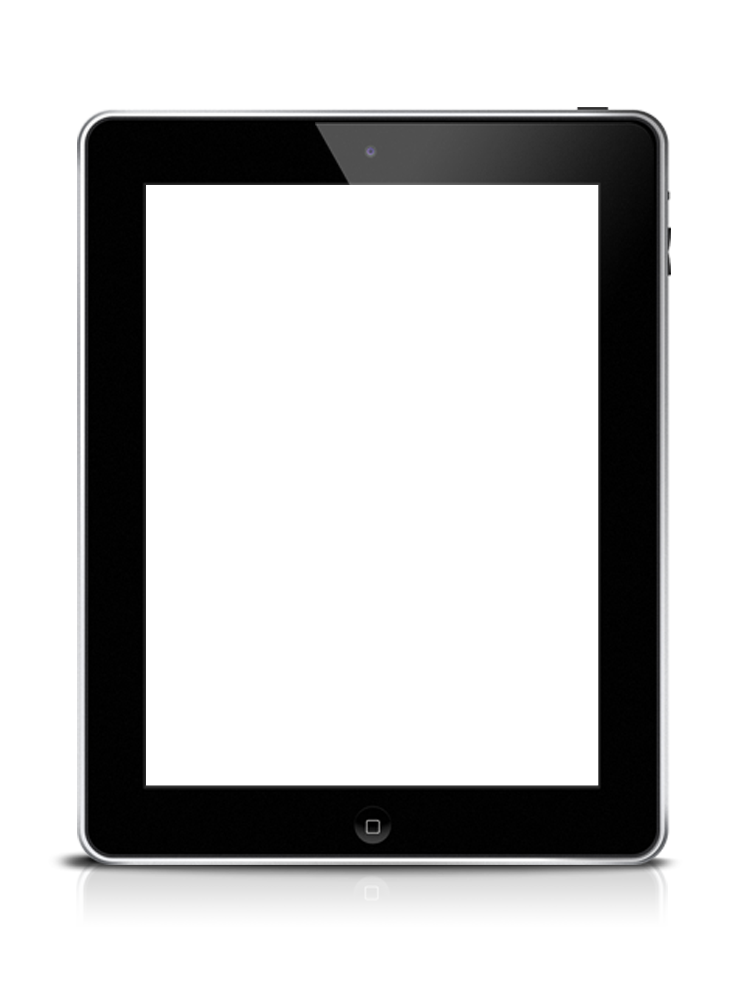 点击输入标题文本小标签
点击输入标题文本及描述说明
点击输入标题文本小标签
点击输入标题描述文本
点击输入标题文本
添加标题
添加标题
在此录入本图表的综合描述说明，在此录入本图表的综合描述说明。
在此录入本图表的综合描述说明，在此录入本图表的综合描述说明。
单击此处添加标题文本内容
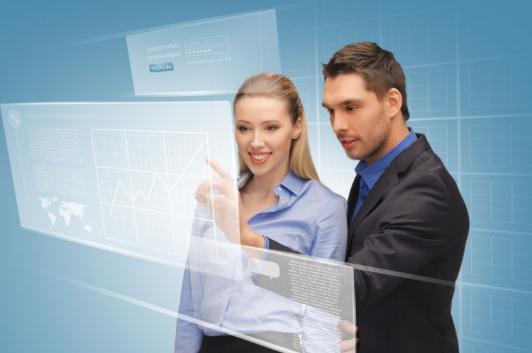 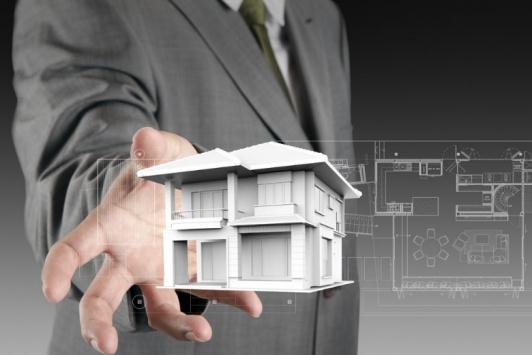 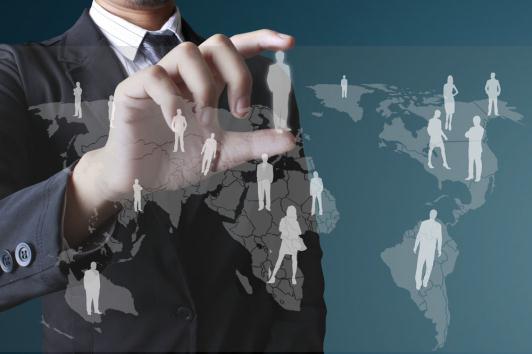 在此添加关键字
在此添加关键字
在此添加关键字
When tomorrow turns in today, yesterday, and someday that no more important in your memory, we suddenly realize that we are pushed forward by time.
When tomorrow turns in today, yesterday, and someday that no more important in your memory, we suddenly realize that we are pushed forward by time.
When tomorrow turns in today, yesterday, and someday that no more important in your memory, we suddenly realize that we are pushed forward by time.
单击此处添加标题文本内容
单击此处添加文本内容
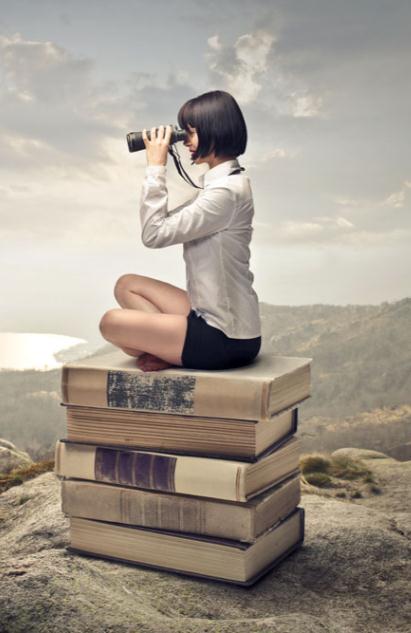 When tomorrow turns in today, yesterday, and someday that no more important in your memory, we suddenly realize that we are pushed forward by time. This is not a train in still in which you may feel forward when another train goes by. It is the truth that we've all grown up. And we become different.
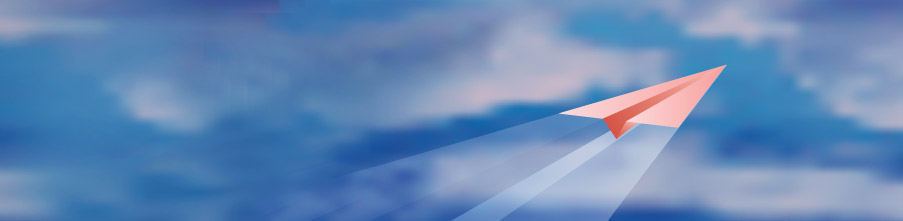 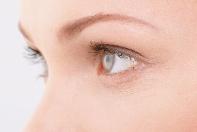 Lorem ipsum dolor sit amet, consectetuer adipiscing elit. Maecenas porttitor congue massa.
单击此处添加标题文本内容
在此添加关键字
Lorem ipsum dolor sit amet, consectetuer adipiscing elit. Maecenas porttitor congue massa.
在此添加关键字
Lorem ipsum dolor sit amet, consectetuer adipiscing elit. Maecenas porttitor congue massa.
02
01
在此添加关键字
Lorem ipsum dolor sit amet, consectetuer adipiscing elit. Maecenas porttitor congue massa.
在此添加关键字
Lorem ipsum dolor sit amet, consectetuer adipiscing elit. Maecenas porttitor congue massa.
04
03
单击此处添加标题文本内容
在此添加关键字
Lorem ipsum dolor sit amet, consectetuer adipiscing elit. Maecenas porttitor congue massa.
在此添加关键字
Lorem ipsum dolor sit amet, consectetuer adipiscing elit. Maecenas porttitor congue massa.
1
A
2
B
在此添加关键字
Lorem ipsum dolor sit amet, consectetuer adipiscing elit. Maecenas porttitor congue massa.
在此添加关键字
Lorem ipsum dolor sit amet, consectetuer adipiscing elit. Maecenas porttitor congue massa.
3
C
在此添加关键字
Lorem ipsum dolor sit amet, consectetuer adipiscing elit. Maecenas porttitor congue massa.
在此添加关键字
Lorem ipsum dolor sit amet, consectetuer adipiscing elit. Maecenas porttitor congue massa.
LOGO
就是在此添加标题内容文本
02
单击此处添加标题文本内容
单击此处添加文本内容
When tomorrow turns in today, yesterday, and someday that no more important in your memory, we suddenly realize that we are pushed forward by time. This is not a train in still in which you may feel forward when another train goes by. It is the truth that we've all grown up. And we become different.
在此添加关键字
在此添加关键字
在此添加关键字
在此添加关键字
单击此处添加标题文本内容
在此添加关键字
Lorem ipsum dolor sit amet, consectetuer adipiscing elit. Maecenas porttitor congue massa.
在此添加关键字
Lorem ipsum dolor sit amet, consectetuer adipiscing elit. Maecenas porttitor congue massa.
在此添加关键字
Lorem ipsum dolor sit amet, consectetuer adipiscing elit. Maecenas porttitor congue massa.
在此添加关键字
Lorem ipsum dolor sit amet, consectetuer adipiscing elit. Maecenas porttitor congue massa.
在此添加关键字
Lorem ipsum dolor sit amet, consectetuer adipiscing elit. Maecenas porttitor congue massa.
在此添加关键字
Lorem ipsum dolor sit amet, consectetuer adipiscing elit. Maecenas porttitor congue massa.
业务介绍 Business introduction
单击此处添加标题文本内容
添加关键字
单击添加段落文字单击添加段落文字
单击添加段落文字单击添加段落文字
60%
50%
52%
50%
46%
46%
46%
43%
40%
40%
30%
38%
29%
25%
18%
添加标题
添加文字内容
添加文字内容
添加文字内容
添加文字内容
添加文字内容
添加文字内容
添加文字内容
添加文字内容
业务介绍 Business introduction
单击此处添加标题文本内容
添加标题
添加文字内容添加文字内容
添加文字内容添加文字内容添加文字内容
添加文字内容添加文字内容添加文字内容
添加文字内容添加文字内容添加文字内容
添加文字内容添加文字内容添加文字内容
添加文字内容添加文字内容添加文字内容
添加文字内容添加文字内容添加文字内容
单击此处添加标题文本内容
单击此添加文本
单击此添加文本
在此添加关键字
When tomorrow turns in today, yesterday, and someday that no more important in your memory, we suddenly realize that we are pushed forward by time. This is not a train in still in which you may feel forward when another train goes by. It is the truth that we've all grown up. And we become different.
When tomorrow turns in today, yesterday, and someday that no more important in your memory, we suddenly realize that we are pushed forward by time. This is not a train in still in which you may feel forward when another train goes by. It is the truth that we've all grown up. And we become different.
在此添加关键字
单击此处添加标题文本内容
在此添加关键字
Lorem ipsum dolor sit amet, consectetuer adipiscing elit. Maecenas porttitor congue massa.
在此添加关键字
Lorem ipsum dolor sit amet, consectetuer adipiscing elit. Maecenas porttitor congue massa.
在此添加关键字
Lorem ipsum dolor sit amet, consectetuer adipiscing elit. Maecenas porttitor congue massa.
在此添加关键字
Lorem ipsum dolor sit amet, consectetuer adipiscing elit. Maecenas porttitor congue massa.
在此添加关键字
Lorem ipsum dolor sit amet, consectetuer adipiscing elit. Maecenas porttitor congue massa.
在此添加关键字
Lorem ipsum dolor sit amet, consectetuer adipiscing elit. Maecenas porttitor congue massa.
业务介绍 Business introduction
单击此处添加标题文本内容
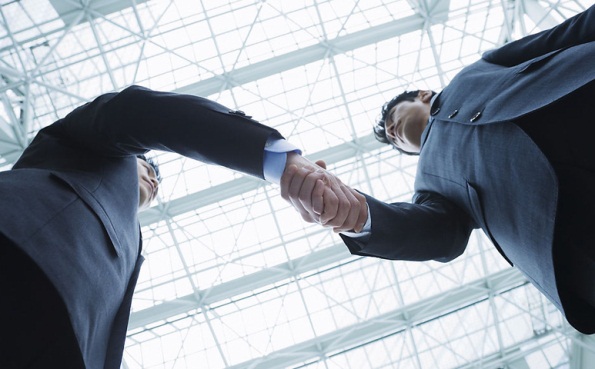 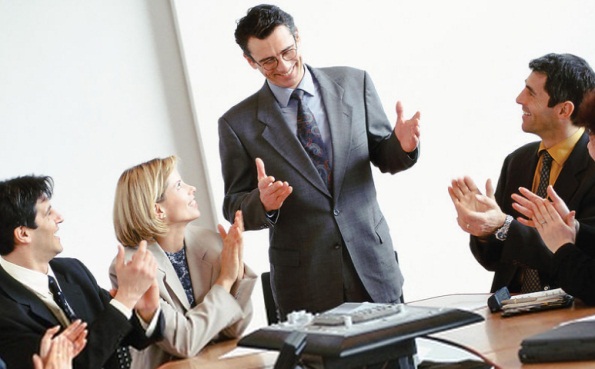 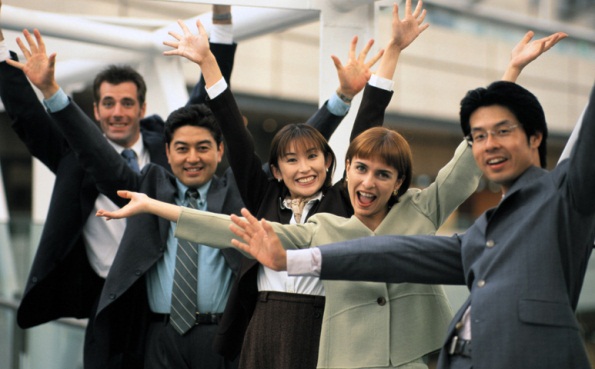 点击添加您的文字标题

点击添加您的文字内容，添加
点击添加您的文字内容，添加
点击添加您的文字内容，添加
点击添加您的文字内容，添加
点击添加您的文字内容，添加
点击添加您的文字标题

点击添加您的文字内容，添加
点击添加您的文字内容，添加
点击添加您的文字内容，添加
点击添加您的文字内容，添加
点击添加您的文字内容，添加
点击添加您的文字标题

点击添加您的文字内容，添加
点击添加您的文字内容，添加
点击添加您的文字内容，添加
点击添加您的文字内容，添加
点击添加您的文字内容，添加
单击此处添加标题文本内容
Step 04
在此添加关键字
Lorem ipsum dolor sit amet, consectetuer adipiscing elit. Maecenas porttitor congue massa.
Step 03
在此添加关键字
Lorem ipsum dolor sit amet, consectetuer adipiscing elit. Maecenas porttitor congue massa.
Step 02
在此添加关键字
Lorem ipsum dolor sit amet, consectetuer adipiscing elit. Maecenas porttitor congue massa.
Step 01
在此添加关键字
Lorem ipsum dolor sit amet, consectetuer adipiscing elit. Maecenas porttitor congue massa.
LOGO
就是在此添加标题内容文本
03
业务介绍 Business introduction
单击此处添加标题文本内容
2015年1月
2015年8月
2015年10月
2015年3月
单击此处添加文本单击此处添加文本
单击此处添加文本单击此处添加文本
单击此处添加文本单击此处添加文本
单击此处添加文本单击此处添加文本
2015年5月
单击此处添加文本单击此处添加文本
单击此处添加标题文本内容
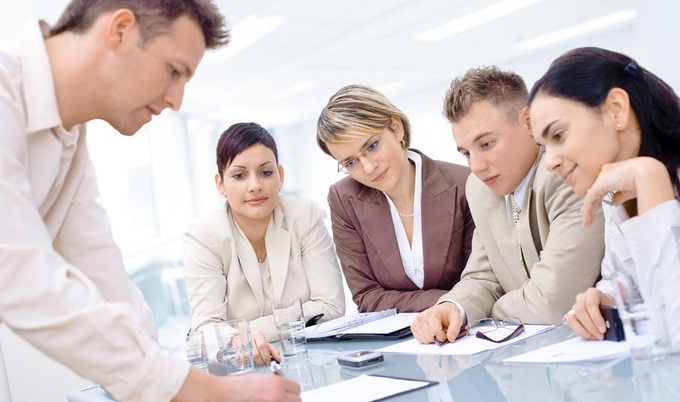 时不时停下思路，问自己几个问题：

现在所做的工作是如何帮助解决问题的？

它是如何推进思考的？

眼下做的事是不是最重要的？

如果所做的工作对解决问题没有帮助，为何还要继续？
当被信息淹没的时候，不妨后退一步，搞清楚你要设法解决的核心问题是什么？特定的分析或许在思维层面上是正确的，甚至是有趣的，但假如它不能使你离解决方案更进一步，那就是浪费时间。
单击此处添加标题文本内容
在此添加关键字
Lorem ipsum dolor sit amet, consectetuer adipiscing elit. Maecenas porttitor congue massa.
01
在此添加关键字
Lorem ipsum dolor sit amet, consectetuer adipiscing elit. Maecenas porttitor congue massa.
02
在此添加关键字
Lorem ipsum dolor sit amet, consectetuer adipiscing elit. Maecenas porttitor congue massa.
03
在此添加关键字
Lorem ipsum dolor sit amet, consectetuer adipiscing elit. Maecenas porttitor congue massa.
04
单击此处添加标题文本内容
添加关键字
Lorem ipsum dolor sit amet, consectetuer adipiscing elit.
添加关键字
Lorem ipsum dolor sit amet, consectetuer adipiscing elit.
添加关键字
Lorem ipsum dolor sit amet, consectetuer adipiscing elit.
添加关键字
Lorem ipsum dolor sit amet, consectetuer adipiscing elit.
单击此处添加标题文本内容
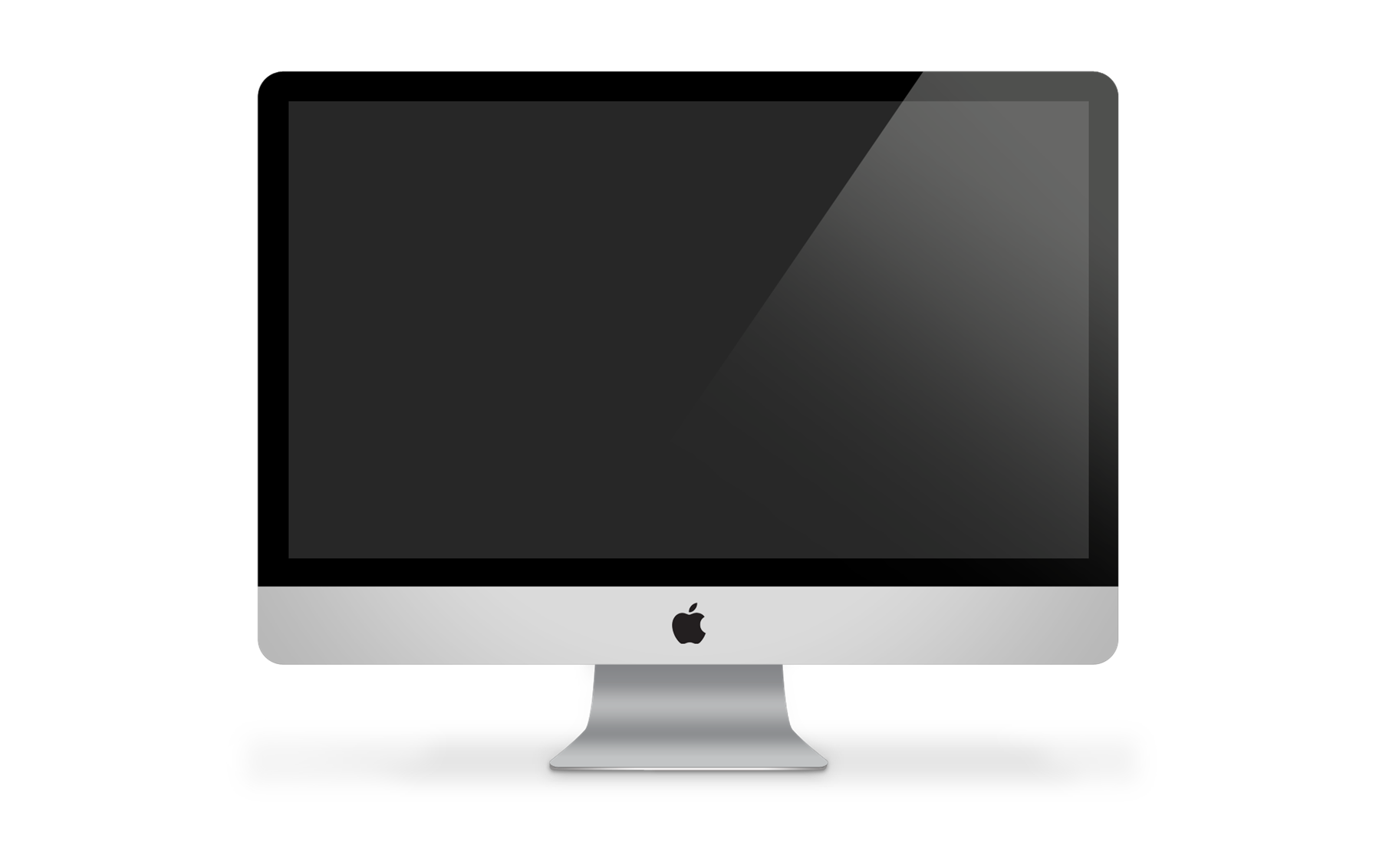 这里填写大标题
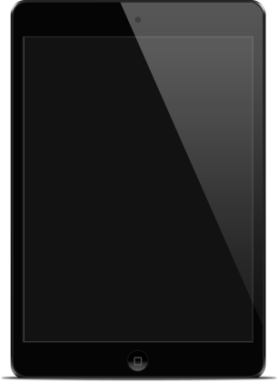 随着计算机技术的发展及印刷技术的进步，平面设计在视觉感观领域的表现也越来越丰富，这对今天的平面设计都提出了空前的挑战，也为平面设计者提供了更为广阔的发展。从技术上讲，平面设计者不仅要掌握传统设计工具。
LOGO
就是在此添加标题内容文本
04
优秀团队 Excellent
单击此处添加标题文本内容
职务名称
职务名称
职务名称
职务名称
张姓名
杨姓名
周姓名
李姓名
点击输入简要文字介绍，文字内容需概括精炼，不用多余的文字修饰，言简意赅的说明分项内容……。
点击输入简要文字介绍，文字内容需概括精炼，不用多余的文字修饰，言简意赅的说明分项内容……。
点击输入简要文字介绍，文字内容需概括精炼，不用多余的文字修饰，言简意赅的说明分项内容……。
点击输入简要文字介绍，文字内容需概括精炼，不用多余的文字修饰，言简意赅的说明分项内容……。
输入公司名称
单击此处添加标题文本内容
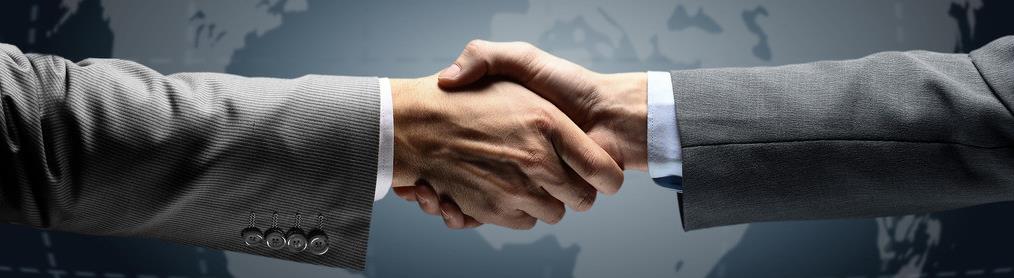 请输入标题
请输入标题
请输入标题
请输入标题
请在此添加您想要的内容
请在此添加您想要的内容
请在此添加您想要的内容
请在此添加您想要的内容
请在此添加您想要的内容
请在此添加您想要的内容
请在此添加您想要的内容
请在此添加您想要的内容
输入公司名称
单击此处添加标题文本内容
01
04
06
03
02
05
单击添加标题
单击添加标题
单击添加标题
单击添加标题
单击添加标题
单击添加标题
添加小标题
在此添加文字内容在此添加文字内容在此添加文字内容在此添加文字内容
在此添加文字内容在此添加文字内容
在此添加文字内容在此添加文字内容
在此添加文字内容在此添加文字内容在此添加文字内容在此添加文字内容
在此添加文字内容在此添加文字内容
在此添加文字内容在此添加文字内容
业务介绍 Business introduction
单击此处添加标题文本内容
0 1
0 2
0 3
0 4
点击输入您想要的文字内容点击输入您想要的文字内容点击输入您想要的文字内容点击输入您想要的文字内容点击输入您想要的文字内容点击输入您想要的文字内容点击输入您想要的文字内容
点击输入您想要的文字内容点击输入您想要的文字内容点击输入您想要的文字内容点击输入您想要的文字内容点击输入您想要的文字内容点击输入您想要的文字内容点击输入您想要的文字内容
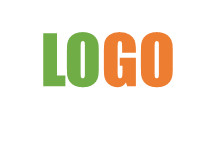 请在此处添加公司
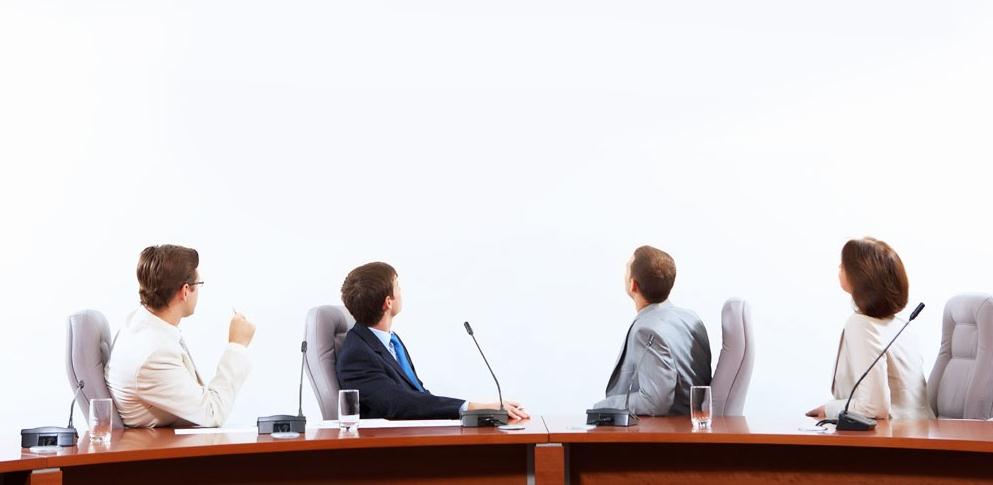 2019
PPT模板下载：www.1ppt.com/moban/     行业PPT模板：www.1ppt.com/hangye/ 
节日PPT模板：www.1ppt.com/jieri/           PPT素材下载：www.1ppt.com/sucai/
PPT背景图片：www.1ppt.com/beijing/      PPT图表下载：www.1ppt.com/tubiao/      
优秀PPT下载：www.1ppt.com/xiazai/        PPT教程： www.1ppt.com/powerpoint/      
Word教程： www.1ppt.com/word/              Excel教程：www.1ppt.com/excel/  
资料下载：www.1ppt.com/ziliao/                PPT课件下载：www.1ppt.com/kejian/ 
范文下载：www.1ppt.com/fanwen/             试卷下载：www.1ppt.com/shiti/  
教案下载：www.1ppt.com/jiaoan/        PPT论坛：www.1ppt.cn
谢谢收看
框架完整PPT模板，适用于年终总结、新年计划、工作汇报等
这里可以输入公司/团队名称
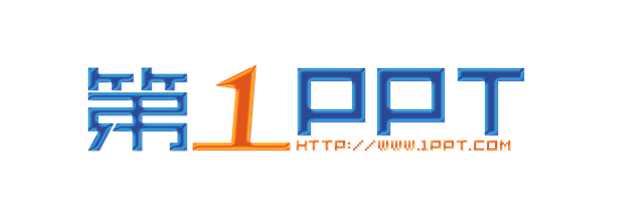 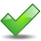 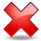 可以在下列情况使用
不限次数的用于您个人/公司、企业的商业演示。
拷贝模板中的内容用于其它幻灯片母版中使用。
不可以在以下情况使用
用于任何形式的在线付费下载。
收集整理我们发布的免费资源后，刻录光碟销售。
PPT模板下载：www.1ppt.com/moban/                行业PPT模板：www.1ppt.com/hangye/ 
节日PPT模板：www.1ppt.com/jieri/                      PPT素材下载：www.1ppt.com/sucai/
PPT背景图片：www.1ppt.com/beijing/                 PPT图表下载：www.1ppt.com/tubiao/      
优秀PPT下载：www.1ppt.com/xiazai/                   PPT教程：       www.1ppt.com/powerpoint/      
Word教程：    www.1ppt.com/word/                    Excel教程：     www.1ppt.com/excel/  
资料下载：      www.1ppt.com/ziliao/                    PPT课件下载：www.1ppt.com/kejian/ 
范文下载：      www.1ppt.com/fanwen/                 试卷下载：      www.1ppt.com/shiti/  
教案下载：      www.1ppt.com/jiaoan/                   PPT论坛：      www.1ppt.cn